Санау  жүйелері. Екілік санау жүйесі.
Санау жүйелерінің түрлері
Алғашқы 32 санның әртүрлі санау жүйелерінде жазылуы
Ондық жүйедегі санның екілік жүйедегі эквивалентін табу
Екілік жүйедегі санның ондық жүйедегі эквивалентін табу
Екілік  санау  жүйесінде  сандарды  қосу
Екілік  санау  жүйесінде  сандарды  алу
Екілік  санау  жүйесінде  сандарды  көбейту  және  бөлу
Enter тиегін бас
Санау жүйелерінің түрлері
Ондық санау жүйесінде (біздің күнделікті есептеуде қолданатын жүйеде) санды көрсету үшін 10 арап цифры: 0, 1, 2, 3, 4, 5, 6, 7, 8, 9 - қолданылады
Мысалы: қырық үш бүтін жүзден сексен екі ондық есептеу жүйесінде жазылады
43,82
Екілік санау жүйесінде санды көрсету үшін 2 арап цифры: 0, 1 - қолданылады
Мысалы: қырық үш бүтін жүзден сексен екі екілік есептеу жүйесінде жазылады
                              ≈ 101011,11011
Сегіздік санау жүйесінде санды көрсету үшін 8 арап цифры: 0, 1, 2, 3, 4, 5, 6, 7 - қолданылады
Мысалы: қырық үш бүтін жүзден сексен екі сегіздік есептеу жүйесінде жазылады
≈ 53,64365
Он алтылық санау жүйесінде санды көрсету үшін 10 арап цифры 0, 1, 2, 3, 4, 5, 6, 7, 8, 9  және 6 латын әріптері A, B, C, D, E, F қолданылады
Мысалы: қырық үш бүтін жүзден сексен екі он алтылық есептеу жүйесінде жазылады 
≈ 2B,D05B7
Санның қандай санау жүйесінде жазылғанын білдіру үшін санау жүйесі белгісі индекс  түрінде қойылады:
43,8210 ≈ 101011,110112 ≈ 53,643658 ≈ 2B,D05B716
Enter тиегін бас
Алғашқы 32 санның әртүрлі санау жүйелерінде жазылуы
Enter тиегін бас
Ондық жүйедегі санның екілік жүйедегі эквивалентін табу
Ондық есептеу жүйесіндегі  357,79 санын екілік есептеу жүйесіндегі санға айналдыру
үшін оның бүтін бөлігіне 2-ге бөлу, бөлшек бөлігіне 2-ге көбейту қолданылады
1)  357 санын 2-ге бүтінге дейін дәлдікпен  бөлсе нәтиже 178 болады да, 1 қалдық қалады (қызыл түспен көрсетілген)
2)  178 санын 2-ге бүтінге дейін дәлдікпен  бөлсе нәтиже 89 болады, қалдық қалмайды, сондықтан қалдыққа  0 жазылады (қызыл түспен көрсетілген)
3)  89 санын 2-ге бүтінге дейін дәлдікпен  бөлсе нәтиже 44 болады да, 1 қалдық қалады (қызыл түспен көрсетілген)

4)  44 санын 2-ге бүтінге дейін дәлдікпен  бөлсе нәтиже 22 болады, қалдық қалмайды, сондықтан қалдыққа  0 жазылады (қызыл түспен көрсетілген)

5)  22 санын 2-ге бүтінге дейін дәлдікпен  бөлсе нәтиже 11 болады, қалдық қалмайды, сондықтан қалдыққа  0 жазылады (қызыл түспен көрсетілген)
6)  11 санын 2-ге бүтінге дейін дәлдікпен  бөлсе нәтиже 5 болады да, 1 қалдық қалады (қызыл түспен көрсетілген)
7)  5 санын 2-ге бүтінге дейін дәлдікпен  бөлсе нәтиже 2 болады да, 1 қалдық қалады (қызыл түспен көрсетілген)

8)  2 санын 2-ге бүтінге дейін дәлдікпен  бөлсе нәтиже 1 болады, қалдық қалмайды, сондықтан қалдыққа  0 жазылады (қызыл түспен көрсетілген)

9)  1 санын 2-ге бүтінге дейін дәлдікпен  бөлсе нәтиже 0 болады да, 1 қалдық қалады (қызыл түспен көрсетілген)
Ондық жүйедегі санның бөлшек бөлігінің екілік жүйедегі эквивалентін табу үшін санның тек бөлшек бөлігі 2-ге көбейтіледі.
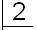 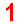 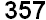 Санның екілік жүйеде көрсетілу дәлдігі, яғни үтірден кейінгі орын,  белгілі болуы керек
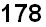 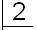 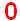 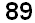 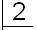 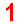 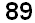 Көбейту кезінде шығатын шамалардың бүтін бөлігі бөлек жазылады, олар екілік эквивалентті береді.
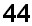 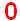 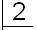 0,79-дың екілік жүйедегі эквивалентін 5 орынға дейінгі дәлдікпен табу үшін келесі амалдарды орындау керек:
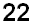 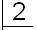 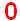 1) 0,79 санын 2-ге көбейтсе 1,58 саны шығады. 0,79 бен 1,58-дің бүтін бөліктері бөлектеніп ерекше жазылды (қызыл түспен көрсетілген)
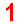 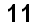 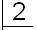 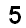 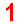 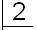 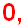 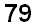 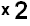 2) Шыққан нәтиженің (1,58) бөлшек бөлігі 0,58-ді 2-ге көбейтсе 1,16 болады. 1,16-ның бүтін бөлігі бөлектеніп жазылды (қызыл түспен көрсетілген)
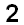 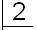 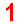 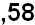 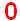 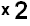 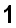 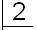 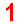 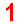 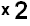 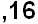 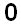 3) Шыққан нәтиженің (1,16) бөлшек бөлігі 0,16-ны 2-ге көбейтсе 0,32 болады. 0,32-ның бүтін бөлігі бөлектеніп жазылды (қызыл түспен көрсетілген)
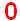 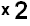 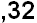 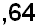 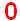 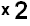 Бөлу амалы 1-ді 2-ге бөлу әрекеті орындалғанға дейін жүргізіледі
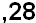 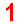 4) Шыққан нәтиженің (0,32) бөлшек бөлігі 0,32-ні 2-ге көбейтсе 0,64 болады. 0,64-тің бүтін бөлігі бөлектеніп жазылды (қызыл түспен көрсетілген)
Eкілік жүйедегі эквивалент үшін қалдықтар тізбегі соңғысынан ал-ғашқыға (төмен-нен жоғары) қарай алынады
5) Шыққан нәтиженің (0,64) бөлшек бөлігі 0,64-ті 2-ге көбейтсе 1,28 болады. 1,28-дің бүтін бөлігі бөлектеніп жазылды (қызыл түспен көрсетілген)
Бүтіндер жиынтығы жоғарыдан төмен қарай бөлшек бөлік ретінде алынады
35710 = 1011001012
0,7910 = 0,110012
357,7910 = 101100101,110012
Enter тиегін бас
Екілік жүйедегі санның ондық жүйедегі эквивалентін табу
Екілік жүйедегі 101100101,11001-дің ондық жүйедегі эквивалентін табу
үшін осы сандағы әрбір цифрға (бір мен нөлдерге) бүтін сан түріндегі разряд беріледі.
Үтір алдындағы цифрға 0-ге тең разряд беріледі және ол солға қарай артады, оңға қарай кемиді. Разряд бүтін бөлік үшін оң, бөлшек бөлік үшін теріс таңбалы болады :
Разряд   8  7  6   5  4   3   2  1   0
-1  -2 -3 -4  -5
101100101,110012
Екілік санау жүйесіндегі санның әрбір цифрының      осы цифрдың разрядындағы екінің дәрежесіне      көбейтінділерінің       қосындылылары     осы санның ондық жүйедегі эквивалентін береді:
1*28+0*27+1*26+1*25+0*24+0*23+1*22+0*21+1*20+1*2-1+1*2-2+0*2-3+0*2-4+1*2-5=
= 256 + 0 + 64 + 32 + 0 + 0 + 4 + 0 + 1 + 0,5 + 0,25 + 0 + 0 + 0,03125 =
= 357,78125
101100101,110012   357,7910  санының екілік санау жүйесіндегі эквиваленті  ретінде анықталған болатын, ендеше екілік жүйедегі эквивалент ондық жүйедегі санға жуық (тең не кіші) шама болады.
Осы есептеуде қолданылған екінің әртүрлі дәрежесінің мәні
Enter тиегін бас
Екілік  санау  жүйесінде  сандарды  қосу
Екілік санау жүйесіндегі сандарды қосу амалын орындау үшін мына жағдайларды ескеру керек :
-1 разрядты цифрларды  1 мен 0 және ойдағы 1-ді қосқанда нәтиже 10 болады. 0 жазылып 1 келесі разрядты цифрларға қосу үшін есте сақталады (қызыл түспен көрсетілген).
0 разрядты цифрларды  1 мен 0 және ойдағы 1-ді қосқанда нәтиже 10 болады. 0 жазылып 1 келесі разрядты цифрларға қосу үшін есте сақталады (қызыл түспен көрсетілген).
0 + 0 = 0
0 + 1 = 1
1 + 0 = 1
1 разрядты цифрларды  1 мен 1 және ойдағы 1-ді қосқанда нәтиже 11 болады. 1 жазылып 1 келесі разрядты цифрларға қосу үшін есте сақталады (қызыл түспен көрсетілген).
1 + 1 = 10  нөл жазылып, бір есте сақталады
1 + 1 + 1 = 11 бір жазылып, бір есте сақталады
2 разрядты цифрларды  0 мен 1 және ойдағы 1-ді қосқанда нәтиже 10 болады. 0 жазылып 1 келесі разрядты цифрларға қосу үшін есте сақталады (қызыл түспен көрсетілген).
10110011,10101 және 10110,01110 сандарын қосуды қарастыралық
3 разрядты цифрларды  0 мен 0 және ойдағы 1-ді қосқанда нәтиже 1 болады да, ол нәтижеге жазылады.
Бұл сандар бөлшек белгісі үтір бір баған бойында орналастырылып жазылады.
4 разрядты цифрларды  1 мен 1-ді қосқанда нәтиже 10 болады. 0 жазылып 1 келесі разрядты цифрларға қосу үшін есте сақталады (қызыл түспен көрсетілген).
Қосу оңнан солға қарай бірдей разрядты цифрлар үшін жүргізіледі. 
Үтірдің сол жағындағы цифрға 0-ші разряд беріледі,  Одан солға қарай разряд өседі (оң таңбалы болады), оңға қарай разряд кемиді (теріс таңбалы болады).
5 разрядты цифр  1 мен ойдағы 1-ді қосқанда нәтиже 10 болады. 0 жазылып 1 келесі разрядты цифрларға қосу үшін есте сақталады (қызыл түспен көрсетілген).
6 разрядты цифр  0 мен ойдағы 1-ді қосқанда нәтиже 1 болады да, ол нәтижеге жазылады.
-5 разрядты цифрларды 1 және 0 қосқанда нәтиже 1 болады.
7 разрядты цифр  1 мен  қосылатын цифр жоқ сондықтан оның өзі нәтижеге жазылады.
-4 разрядты цифрларды  0 және 1 қосқанда нәтиже 1 болады.
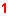 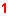 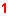 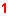 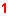 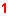 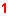 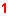 -3 разрядты цифрларды  1 және 1 қосқанда нәтиже 10 болады. 0 жазылып 1 келесі разрядты цифрларға қосу үшін есте сақталады (қызыл түспен көрсетілген).
Разряд    7        6      5     4      3       2       1      0
-1    -2     -3     -4      -5
-2 разрядты цифрларды  0 мен 1 және ойдағы 1-ді қосқанда нәтиже 10 болады. 0 жазылып 1 келесі разрядты цифрларға қосу үшін есте сақталады (қызыл түспен көрсетілген).
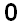 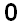 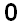 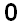 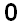 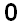 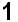 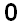 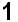 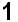 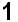 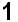 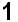 Enter тиегін бас
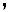 Екілік  санау  жүйесінде  сандарды  алу
Екілік санау жүйесіндегі сандарды алу амалын орындау үшін мына жағдайларды ескеру керек :
-2 разрядты цифрларда 1-ден 1-ді алғанда (3-ші жағдай) нәтиже 0 болады.
-1 разрядты цифрларда  0-ден 1-ді алу үшін  0 разрядты 1-ді жалдау керек. Сонда  -1  разрядты 0 орнында 10 болады, одан 1-ді алғанда  нәтиже 1 болады (4-жағдай). 0 разрядты 1 орнында 0 қалады.
1)   0 - 0 = 0
2)   1 - 0 = 1
0 разрядты цифрларда  0-ден 0-ді алғанда (1-жағдай) нәтиже 0 болады.
3)   1 - 1 = 0
1 разрядты цифрларда  1-ден 1-ді алғанда (3-жағдай) нәтиже 0 болады.
4) 10 - 1 = 1
2 разрядты цифрларда  0-ден 1-ді алу үшін  4-разрядты 1-ді жалдау керек. Оның орнында 0 қалады. Сонда 3  разрядты 0 орнында 10 болады, одан 1-ді  2-ші разрядты 0-ге жалғанда  3-ші разрядтағы 10 цифрының орнында 1 қалады, ал 2-ші разрядты 0 цифрының орнында 10 болады . Одан 1-ді алғанда нәтиже 1 болады (4-жағдай).
1010011,10101-ден 11110,11110-ді алуды  қарастыралық
Бұл сандар бөлшек белгісі үтір бір баған бойында орналастырылып жазылады.
3 разрядты цифрларда  1-ден 1-ді алғанда (3-жағдай) нәтиже 0 болады.
Алу оңнан солға қарай бірдей разрядты цифрлар үшін жүргізіледі.
Үтірдің сол жағындағы цифрға 0-ші разряд беріледі,  Одан солға қарай разряд өседі (оң таңбалы болады), оңға қарай разряд кемиді (теріс таңбалы болады).
4 разрядты цифрларда  0-ден 1-ді алу үшін  6-разрядты 1-ді жалдау керек. Оның орнында 0 қалады. Сонда 5-ші  разрядты 0 орнында 10 болады, одан 1-ді  4-ші разрядты 0-ге жалғанда  5-ші разрядтағы 10 цифрының орнында 1 қалады, ал 4-ші разрядты 0 цифрының орнында 10 болады . Одан 1-ді алғанда нәтиже 1 болады (4-жағдай).
5 разрядты цифрларда  1-ден алынатын шама жоқ болғандықтан нәтиже 1-дің өзі болады.
-5 разрядты цифрларда 1-ден 0-ді алғанда (2-ші жағдай) нәтиже 1 болады.
-4 разрядты цифрларда  0-ден 1-ді алу үшін  -3 разрядты 1-ді жалдау керек. Сонда -4  разрядты 0 орнында 10 болады, одан 1-ді алғанда  нәтиже 1 болады (4-жағдай). -3 разрядты 1 орнында 0 қалады.
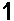 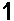 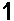 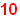 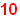 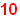 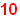 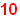 Разряд     6     5     4     3     2       1     0
-1     -2   -3     -4    -5
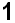 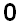 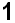 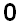 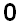 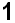 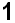 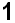 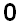 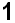 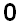 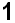 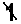 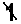 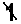 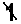 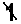 -3 разрядты цифрларда  0-ден 1-ді алу үшін  -1 разрядты 1-ді жалдау керек. Оның орнында 0 қалады. Сонда -2  разрядты 0 орнында 10 болады, одан 1-ді  -3 разрядтағы 0-ге жалғанда  -2 разряд  цифрының орнында 1 қалады, ал -3 разряд цифрының орнында 10 болады . Одан 1-ді алғанда нәтиже 1 болады (4-жағдай).
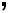 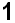 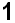 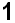 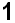 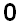 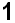 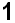 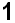 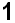 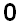 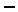 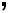 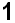 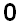 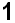 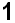 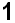 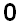 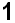 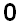 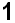 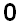 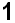 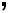 Enter тиегін бас
Екілік  санау  жүйесінде  сандарды   көбейту  және  бөлу
Екілік санау жүйесіндегі сандарды көбейту  амалын орындау үшін мына жағдайларды ескеру керек :
Екілік санау жүйесіндегі сандарды бөлу  амалын орындау үшін мына жағдайларды ескеру керек :
5)   0 + 0 = 0
5)   0 - 0 = 0
1)   0 * 0 = 0
1)   0 * 0 = 0
6)   0 + 1 = 1
2)   0 * 1 = 0
6)   1 - 0 = 1
2)   0 * 1 = 0
7)   1 + 0 = 1
7)   1 - 1 = 0
3)   1 * 0 = 0
3)   1 * 0 = 0
8)   1 + 1 = 10
8) 10 - 1 = 1
4)   1 * 1 = 1
4)   1 * 1 = 1
Екілік санау жүйесіндегі сандарды көбейту үйреншікті ондық санау жүйесіндегі көбейту амалын орындау тәртібімен жүргізіледі:
Екілік санау жүйесіндегі сандарды бөлу үйреншікті ондық санау жүйесіндегі бөлу амалын орындау тәртібімен жүргізіледі:
Көбейткіш разряды бірге артса көбейтінді бір орын солға жазылады
Бөлгішті бүтін санға айналдыру үшін ондағы үтір оңға қарай неше орынға жылжытылса, бөлінгіште де үтір сонша орынға жылжытылуы керек
Көбейтіндінің бөлшек бөлігіндегі орын көбейгіш пен көбейткіштің бөлшек бөліктеріндегі орындар санының қосындысына тең болуы керек
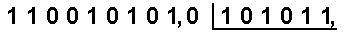 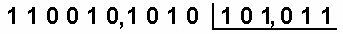 1 1 0 0 1 1,1 0 1
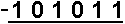 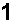 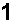 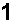 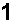 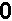 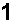 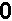 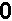 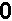 *         1 1 0,1 0 1
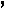 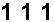 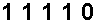 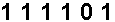 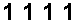 1 1 0 0 1 1 1 0 1
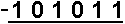 0 0 0 0 0 0 0 0 0
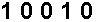 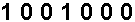 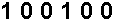 1 1 0 0 1 1 1 0 1
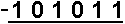 0 0 0 0 0 0 0 0 0
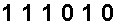 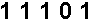 1 1 0 0 1 1 1 0 1
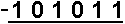 1 1 0 0 1 1 1 0 1
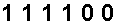 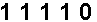 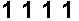 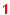 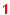 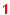 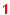 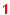 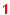 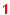 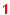 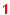 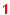 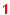 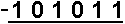 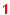 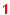 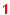 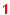 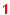 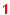 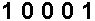 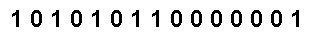 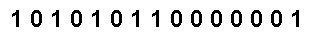 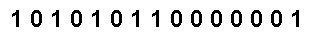 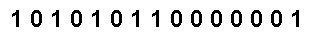 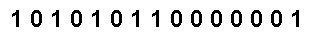 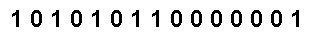 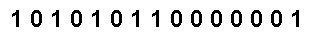 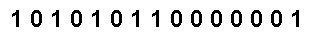 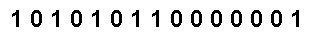 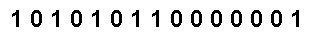 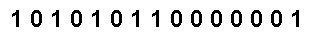 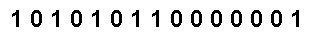 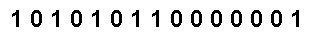 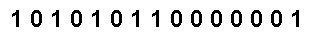 Бөлу амалын әрі қарай жалғастыра беруге болады, біз бұл мысалда үтірден кейін бес орынды дәлдік жеткілікті деп ұйғардық
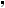 Enter тиегін бас